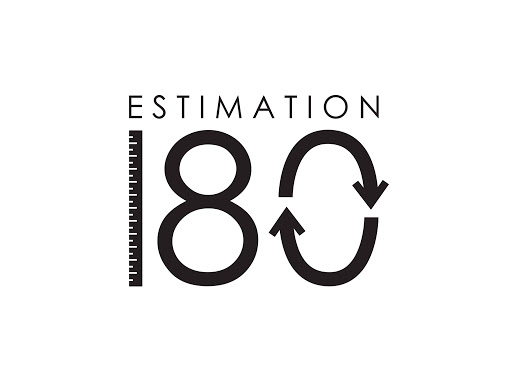 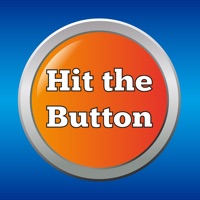 Starters
Today’s estimation.
http://www.estimation180.com/day-47.html

You can get this one!  I will allow 2 either side.
Use Hit the Button to practise times tables and division skills.


https://www.topmarks.co.uk/maths-games/hit-the-button
Problems of the day
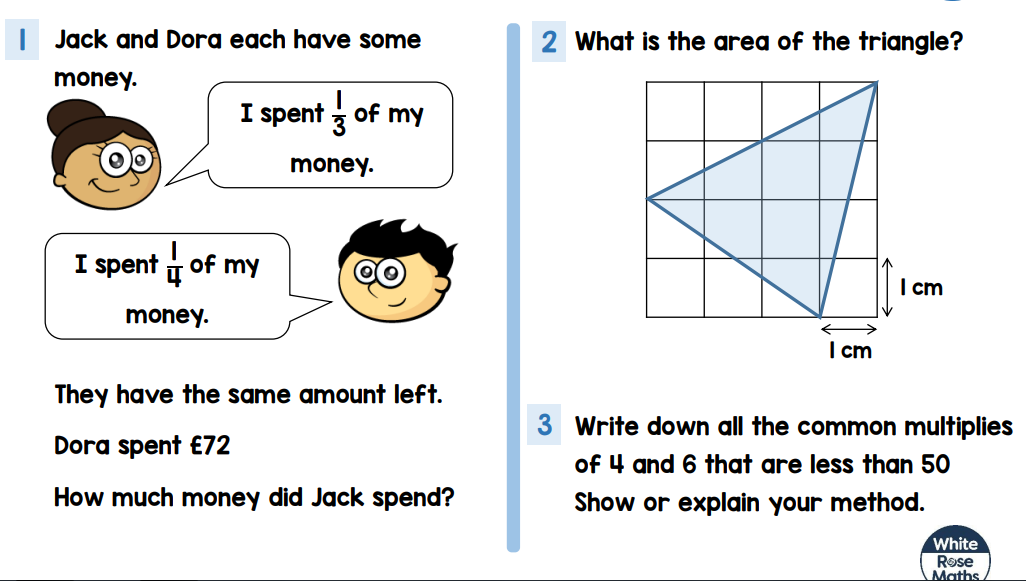 Answers to Problems of the Day
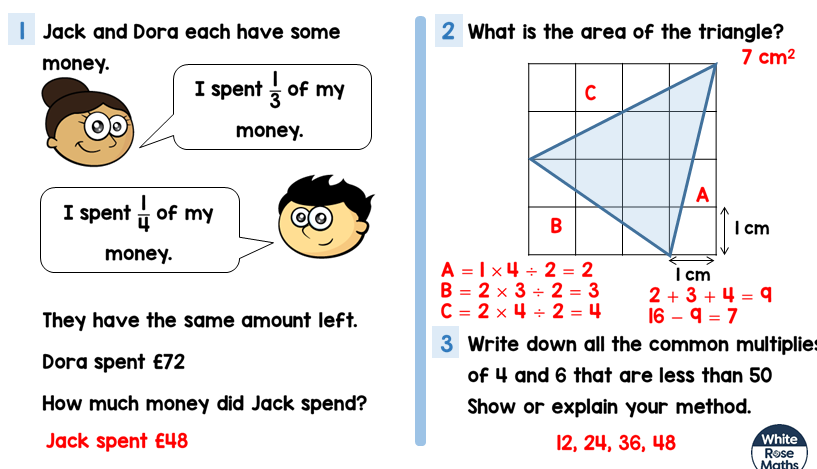 Some links to refresh your memory on telling the time - if you need them.
https://www.youtube.com/watch?v=UvcqVGEMGbY
https://www.youtube.com/watch?v=ENOYemdWU08

Now try these links to help with the 24 hour time.

https://www.bbc.co.uk/teach/class-clips-video/maths-ks2-using-timetables/zn2hy9q
https://www.youtube.com/watch?v=CzD_sdv2gIc  -  this is a longer video but has plenty of examples.
Go back over any of the links and practise from yesterday if you need to. I recommend the plenary video and have copied the link for you here.  It will help you. https://www.youtube.com/watch?v=40BJ0o0VD-0Then try this challenge.
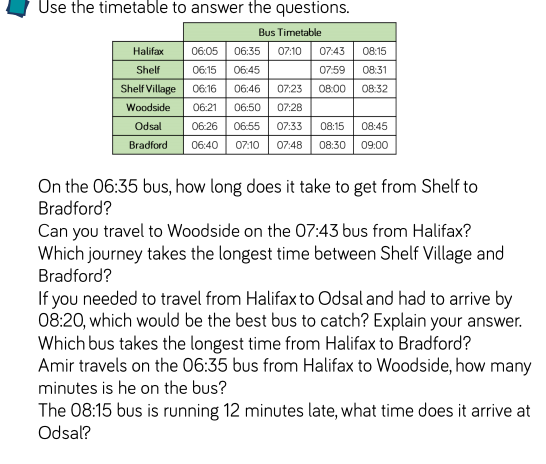 Timetables answers
25 minutes
No, it does not stop there.
30 minutes (the 4th bus)
07:43, gets there at 08:15
47 minutes (the 4th one)
15 minutes
08:57
Challenge 1
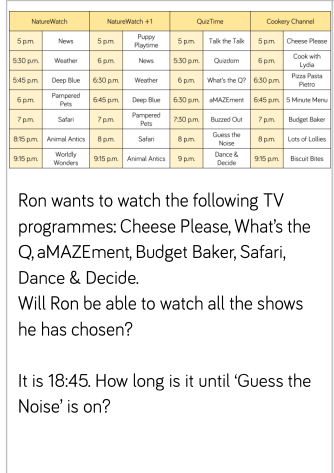 Challenge 1 answers
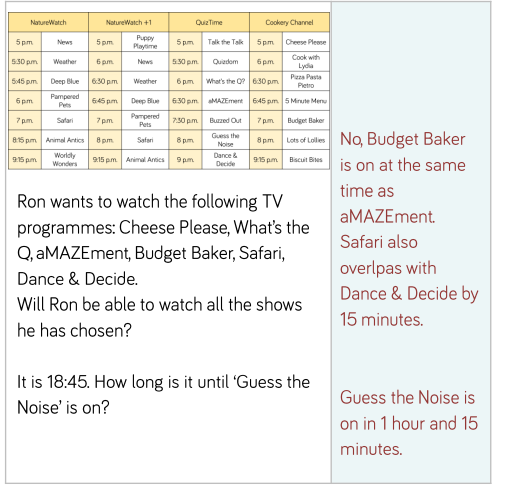 Challenge 2
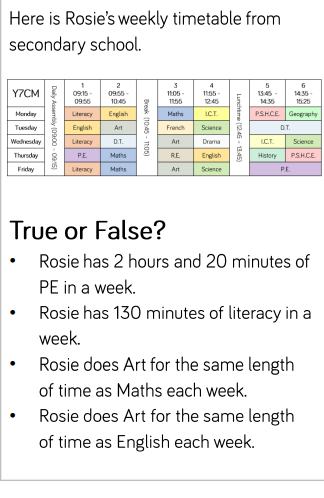 Challenge 2 answers
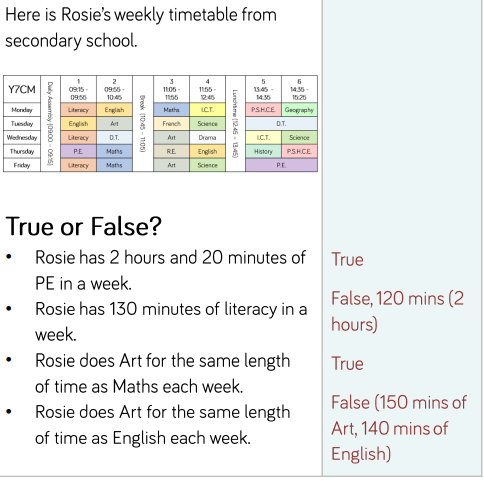 Challenge 3
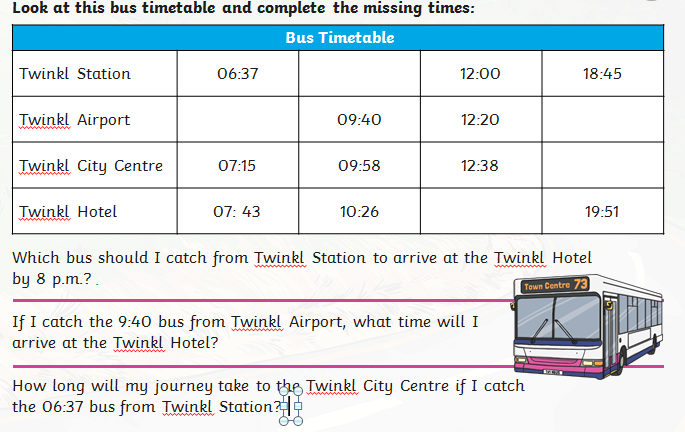 Challenge 3 answers
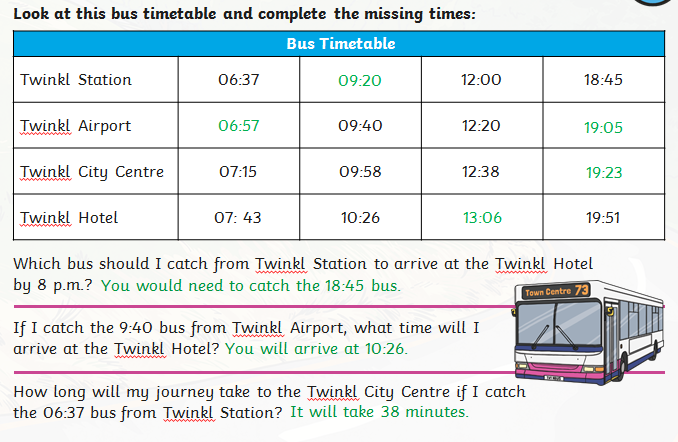 Extension challenge
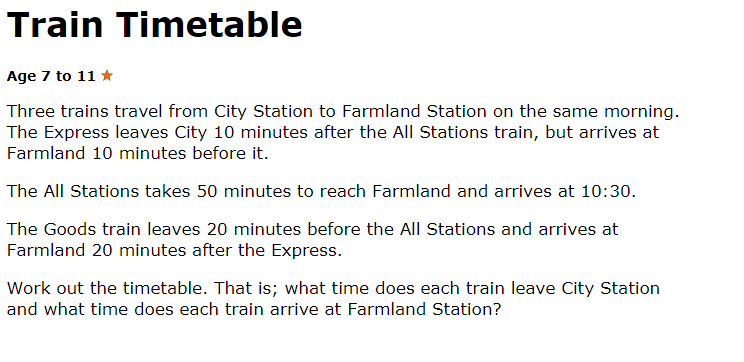 Extension:  Train Timetable